客 至
宾      至
       对比阅读
杜  甫
创作背景
唐肃宗上元元年（760）春天，杜甫历尽了颠沛流离之后，终于在严武等友人的帮助下，于成都西郊建了一所草堂，暂时定居下来。在友人的帮助和接济下，一家人的生活过得还算平稳，闲暇时也不时有友人到访，这样也有了生活的情趣，这一时期他也写了不少闲适诗。这首诗就是作于到成都之后的第二年春。
客    至
舍南/舍北/皆/春水，但见/群鸥/日日/来。
花径/不曾/缘客扫，蓬门/今始/为君开。
盘飧/市远/无/兼味，樽酒/家贫/只/旧醅。
肯与/邻翁/相对/饮，隔篱/呼取/尽/余杯。
舍：房屋，指诗人所居的成都浣花溪草堂。
但：只。花径：开满花草的小路。蓬门：用蓬草编成的门户，以示房子的简陋。盘飧：盘中菜肴
无兼味：意思是菜肴很简单。兼味：两种以上的菜肴
樽：酒器。旧醅：旧酿之酒。醅：没有过滤的酒，也泛指酒。肯：乐意，能否允许，这是向客人征询。余杯：残酒，未饮完的酒。
宾      至
                            杜    甫
 幽栖地僻经过少，老病人扶再拜难。
 岂有文章惊海内，漫劳车马驻江干。
 竟日淹留佳客坐，百年粗粝腐儒餐。
 不嫌野外无供给，乘兴还来看药栏。
佳客：尊贵的客人。
百年：终身，一生。。”
粗粝：即糙米。形容茶饭的粗劣。
腐儒：迂腐寒酸的儒生，作者自指。
野外：郊外，指自己住处。
供给：茶点酒菜。乘兴：有兴致。
药栏：药圃栏杆。这里借指药圃中的花药
幽栖：独居。经过：这里指来访的人。人扶：由人搀扶。再：二次。此句表客气尊重。漫劳：劳驾您。江干：江边，杜甫住处。竟日：全天。淹留：停留。
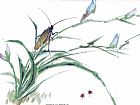 一、初读知亲疏
1、如果你是杜甫的客人，你会选择做《客至》
还是《宾至》里的客人？为什么？
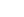 客 至
客：客人，杜甫在题后自注：“喜崔明府相过”。
明府：汉魏以来对地方官员的敬称，唐以后多用于专指县令。
相：一是交互，互相，行为动作由双方来，“相见常日稀”；还有一种是表示一方对另一方的动作。“及时相遣归”。这里是第二种意思。
过：拜访、探望。《过故人庄》
二、细读辨分别
2、《客至》中杜甫的待客态度是“喜”，那《宾至》中杜甫的待客态度是什么？请结合两首诗分析两种态度在诗文中的体现。

提示：可以从景情关系，客至心情，待客方式，语言和手法等角度思考。
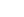 三、深读懂“宾”“客”
3、《客至》和《宾至》中的“客”和“宾”有些微的差别，请结合全诗说一说二者有哪些差别。
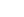 比较阅读
“宾，所敬也”，是表敬重的称谓
“客，寄也”，更显亲近
偏僻
春意盎然清幽、僻静
惊讶、冷淡
惊喜
客套尽礼数
兴奋欢快兼有歉疚
真诚深厚、亲切融洽
客套拘谨
喜
累
庄重严肃，语带调侃
热情洋溢，富有生活气息
对比、互文，运用细节描写
细节描写
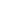 比而观之，各见其用意所在
《客至》
全情投入
热烈
亲之
《宾至》
纯属客套
冷淡
敬之
客是相知之客，宾是贵介之宾
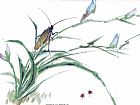 四、布置作业：
1、背诵并默写《客至》
2、完善《客至》《宾至》的散文化解读
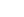